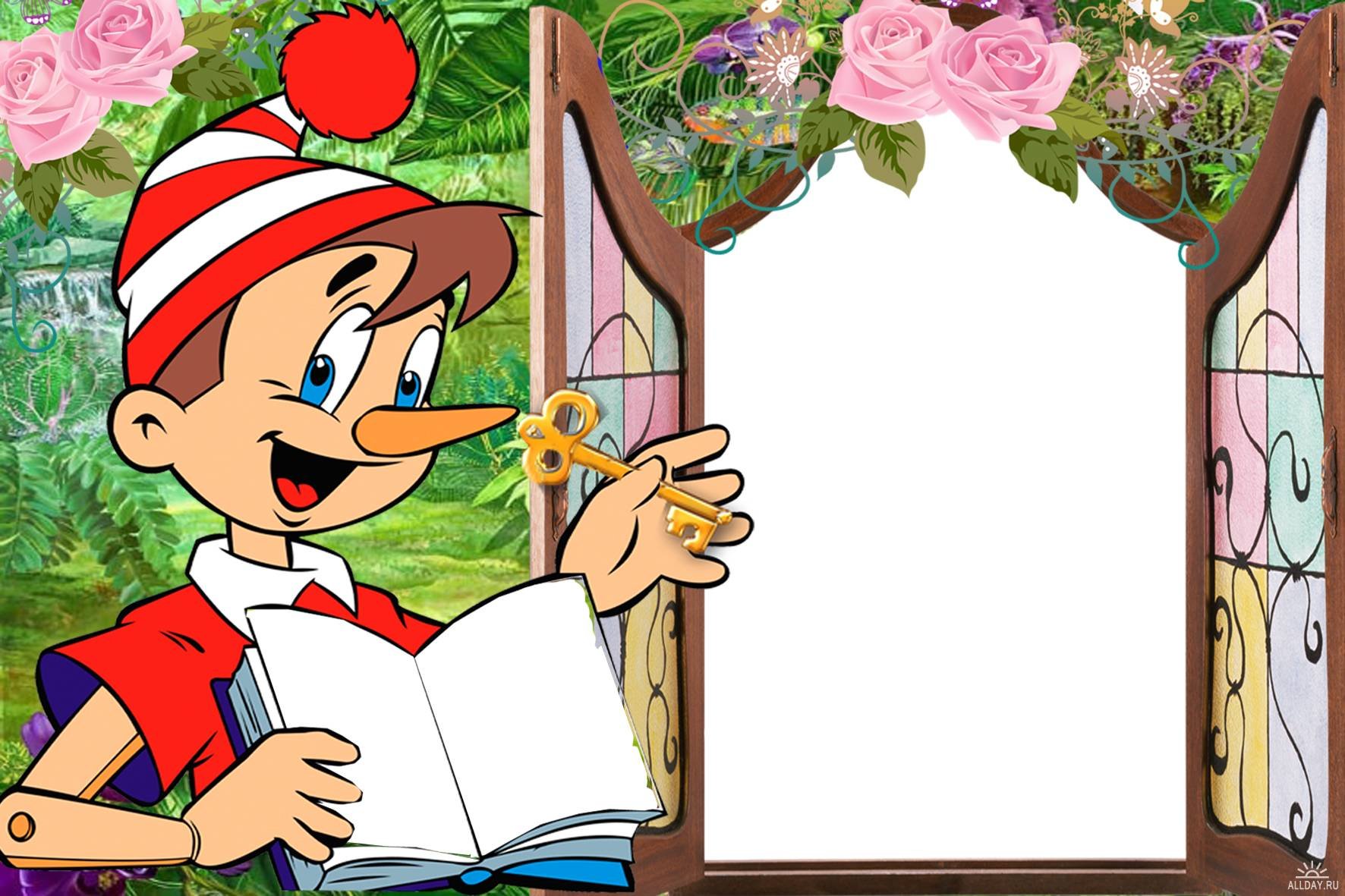 Согласные звуки 
[р] [р']. 
Буква 
Рр
Обучение грамоте. 
УМК  «Школа России»
1 класс
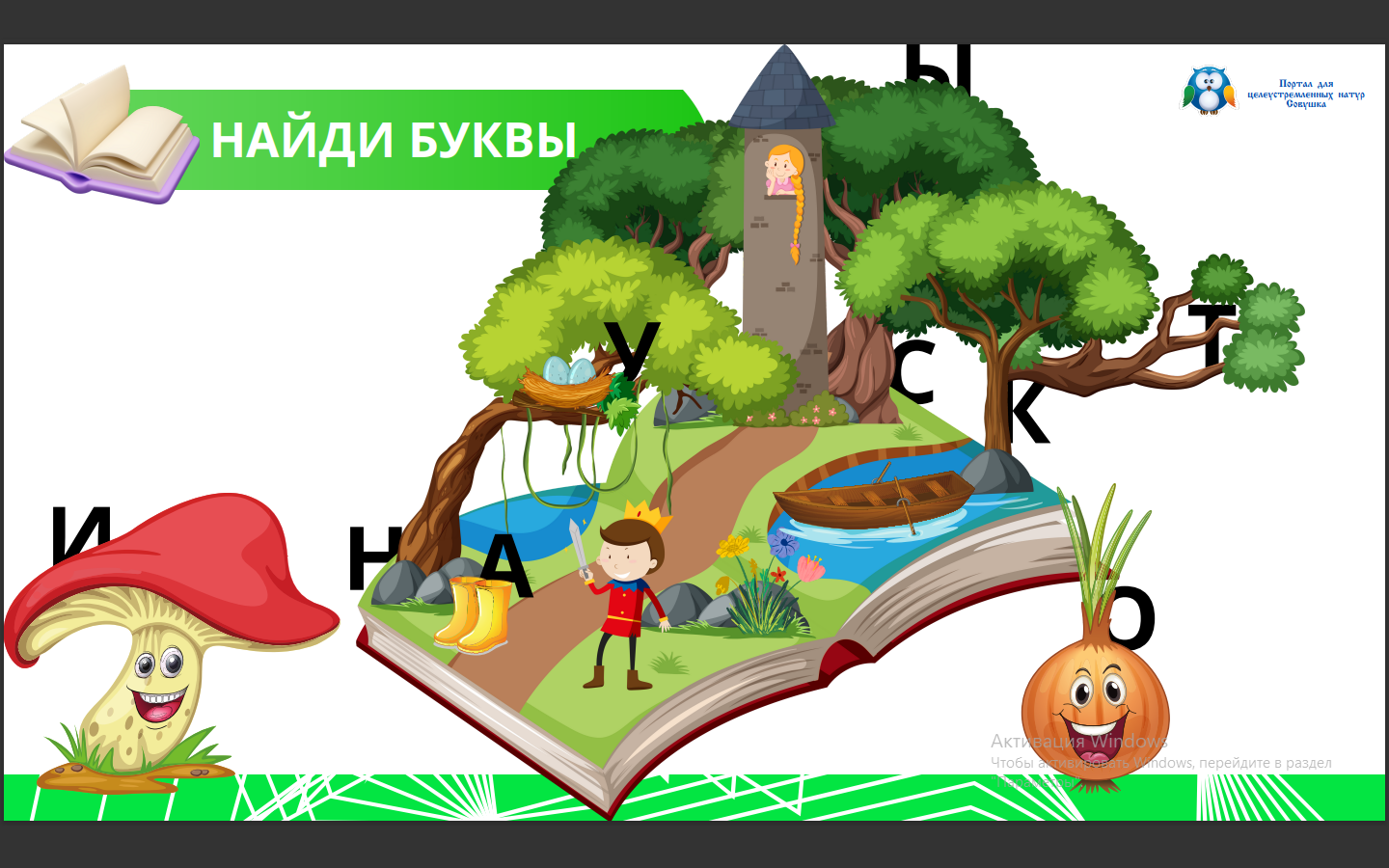 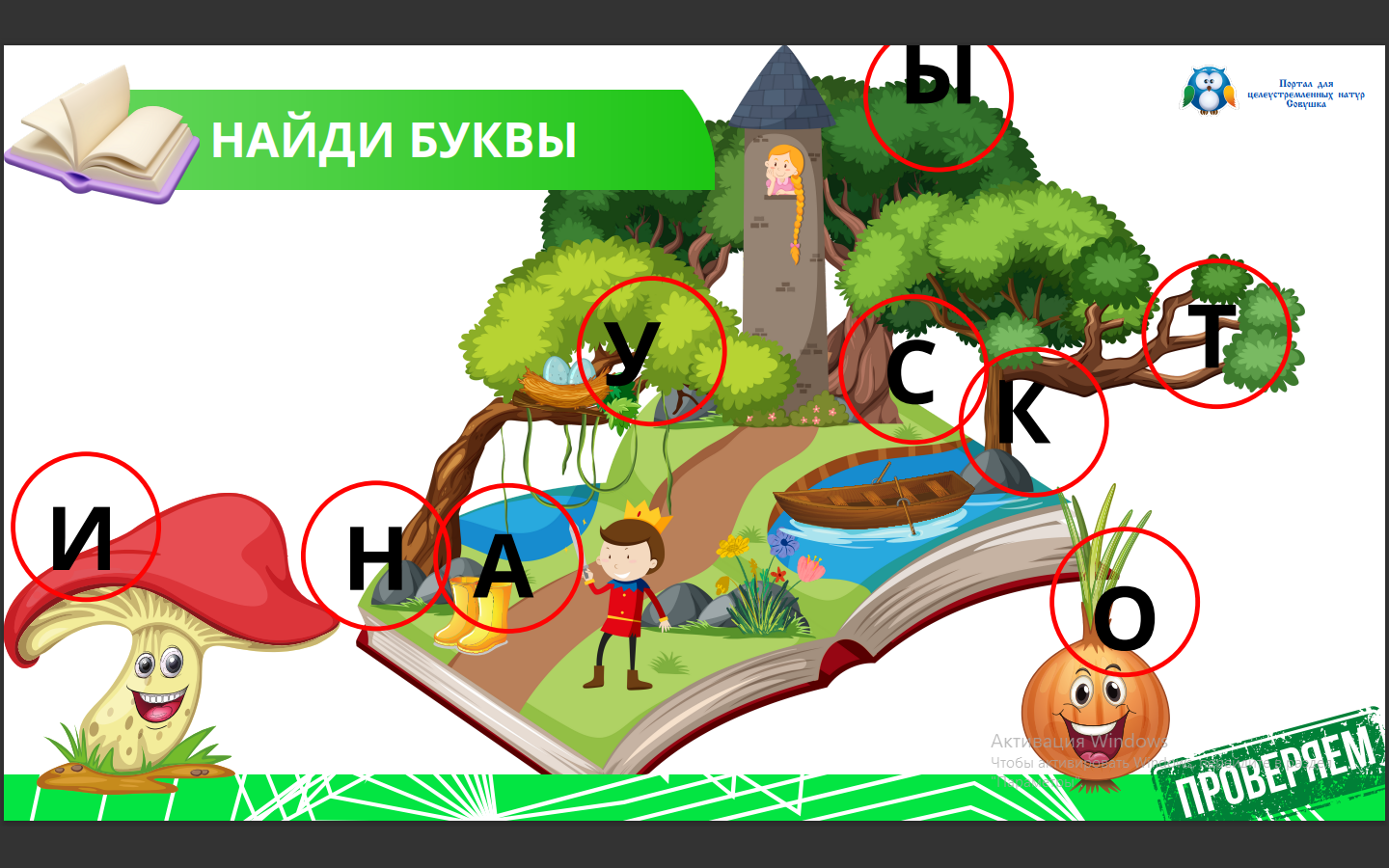 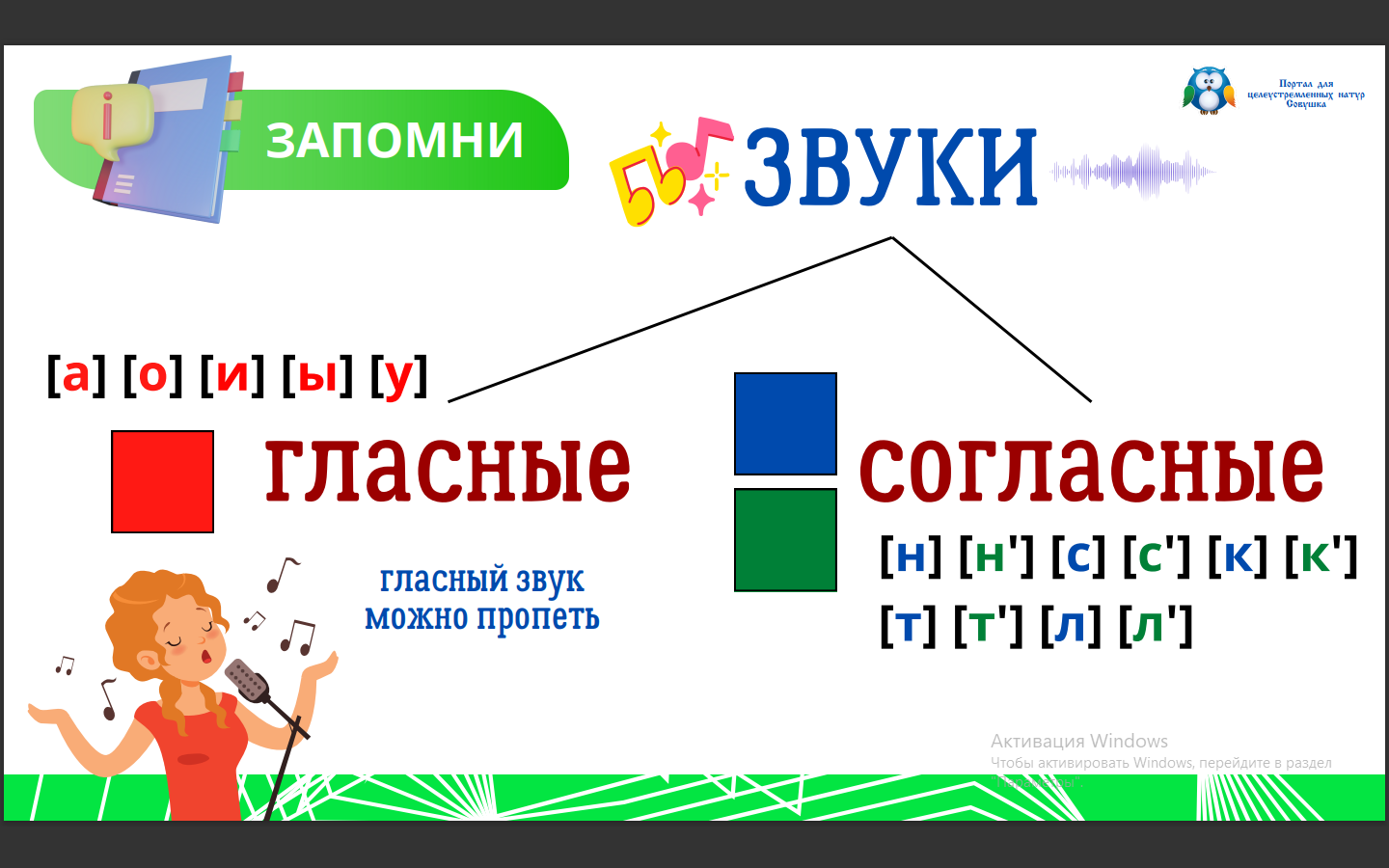 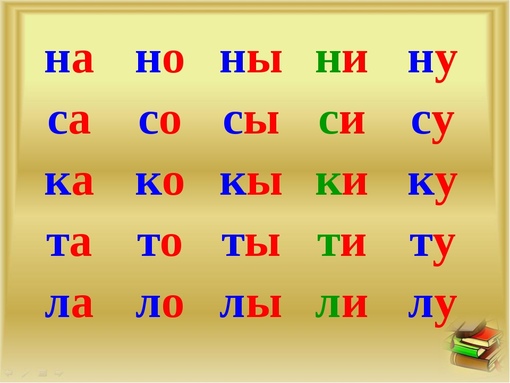 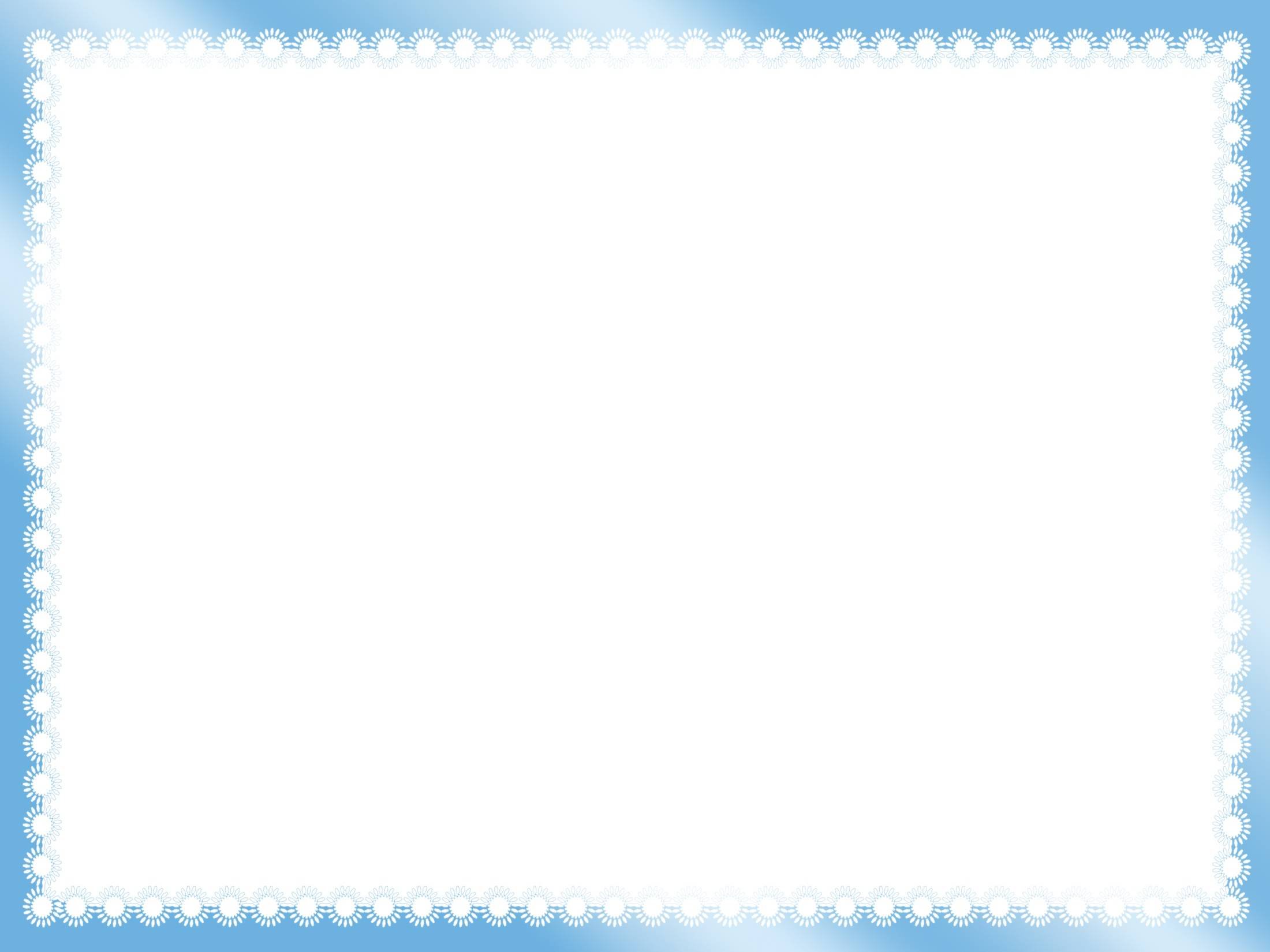 [р]
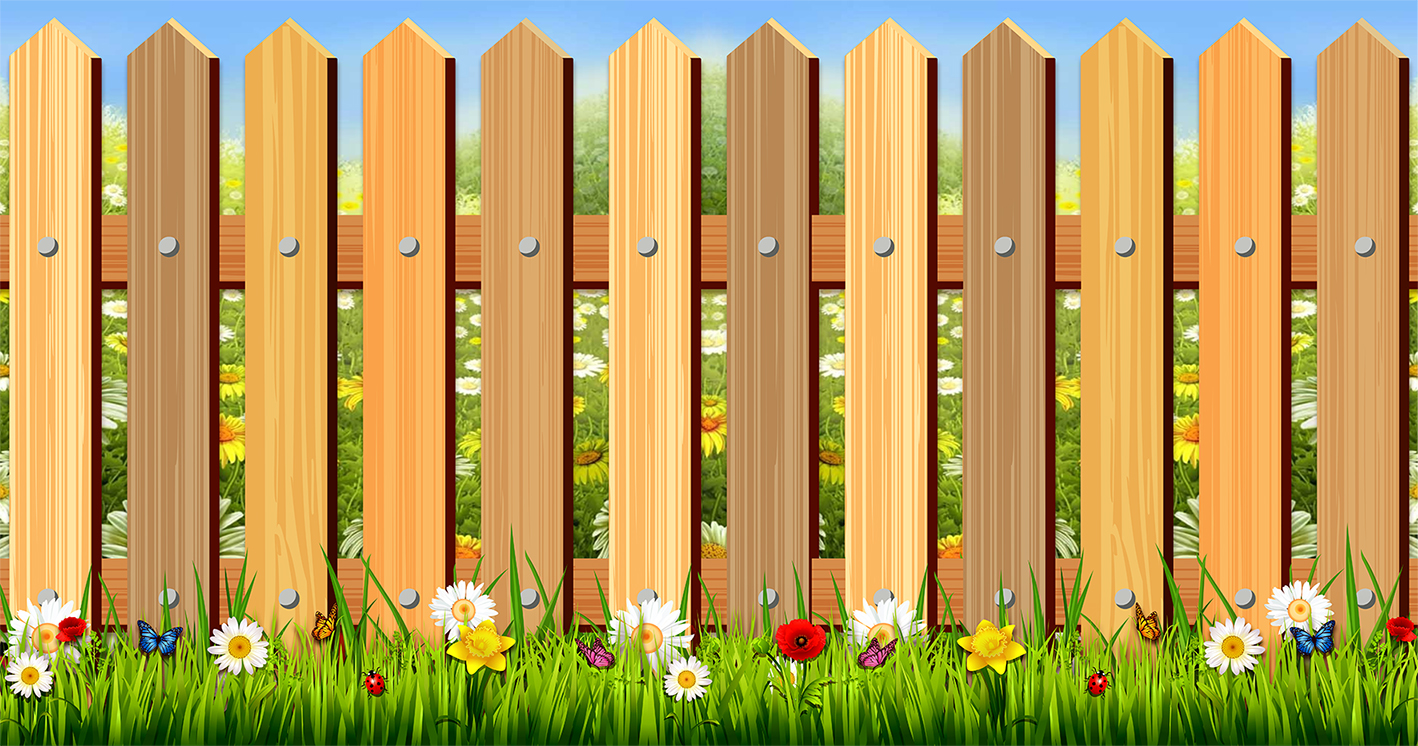 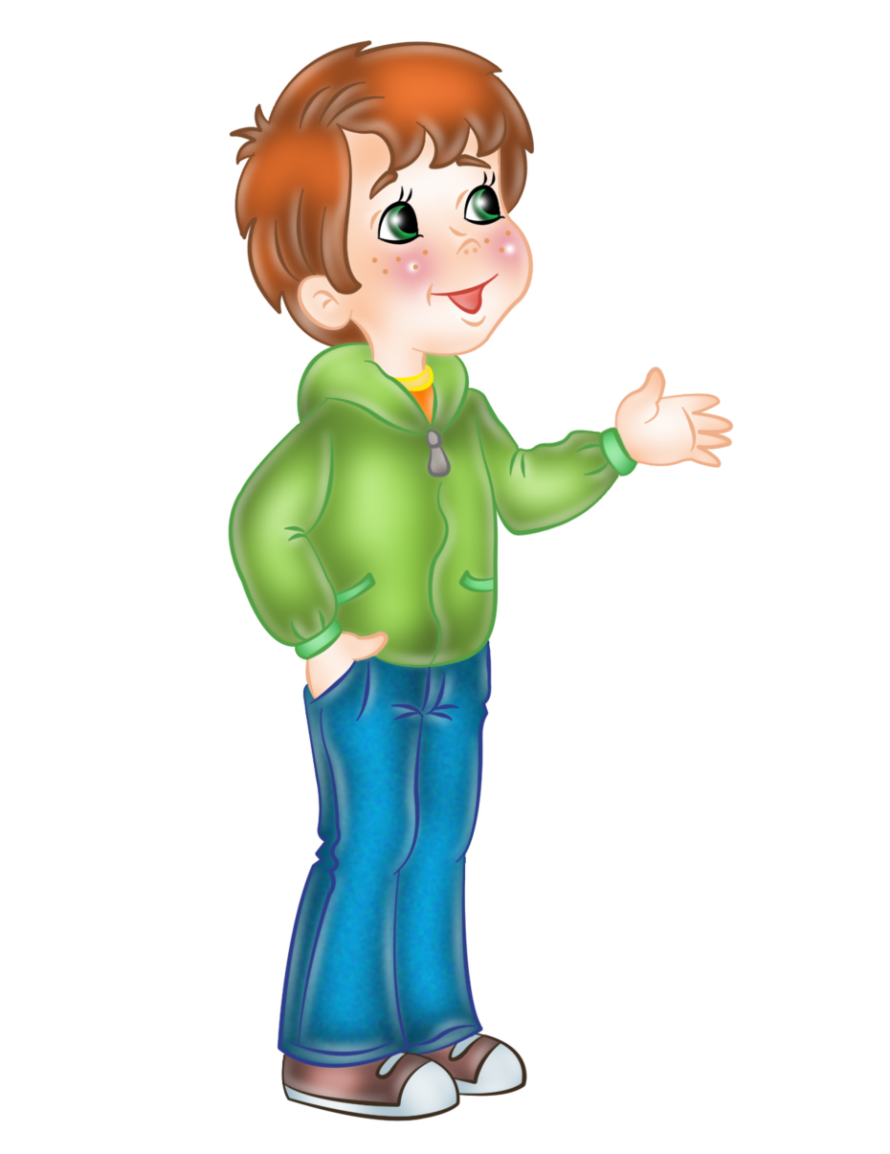 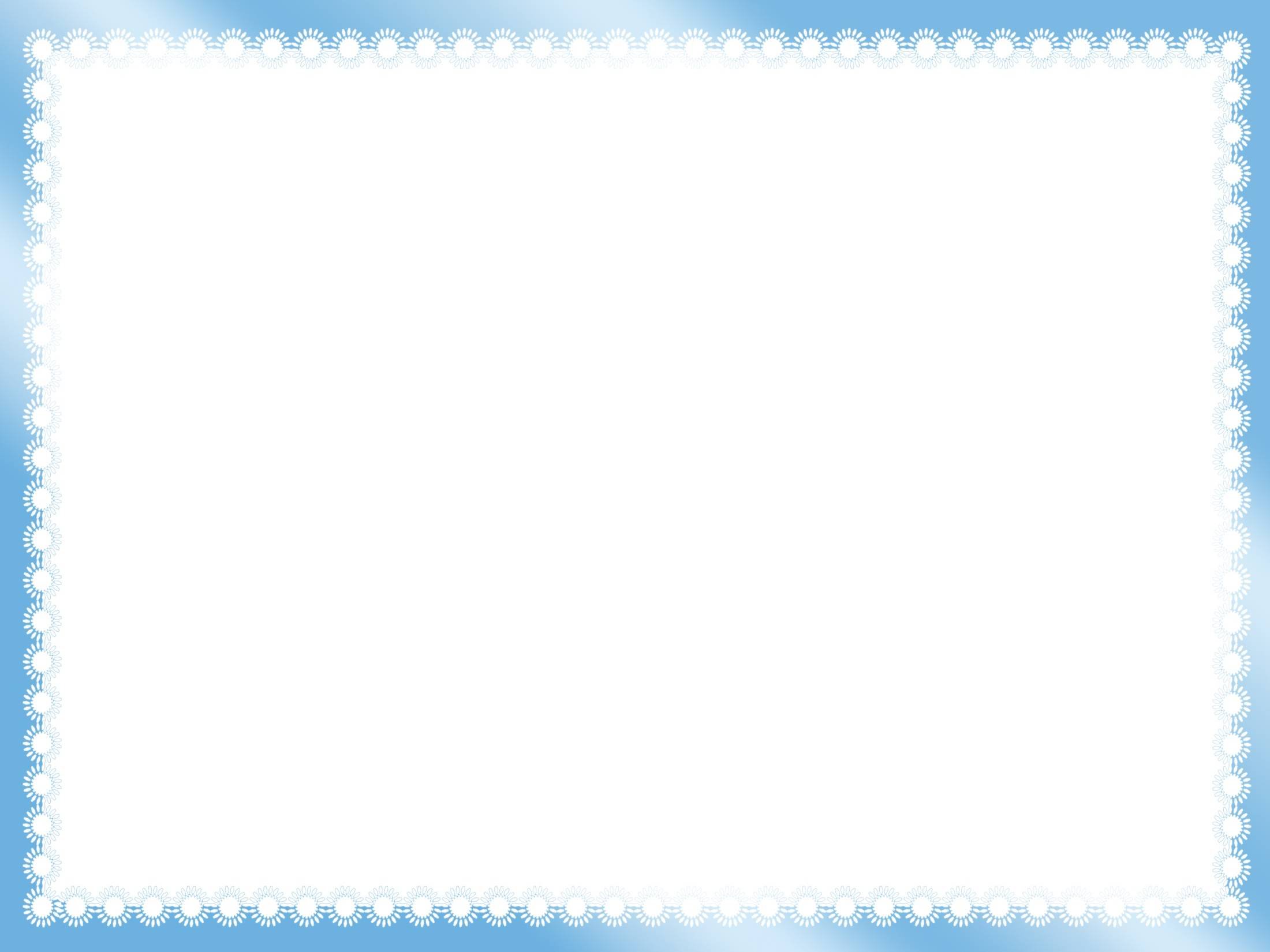 Звук [р]
?
гласный
согласный
?
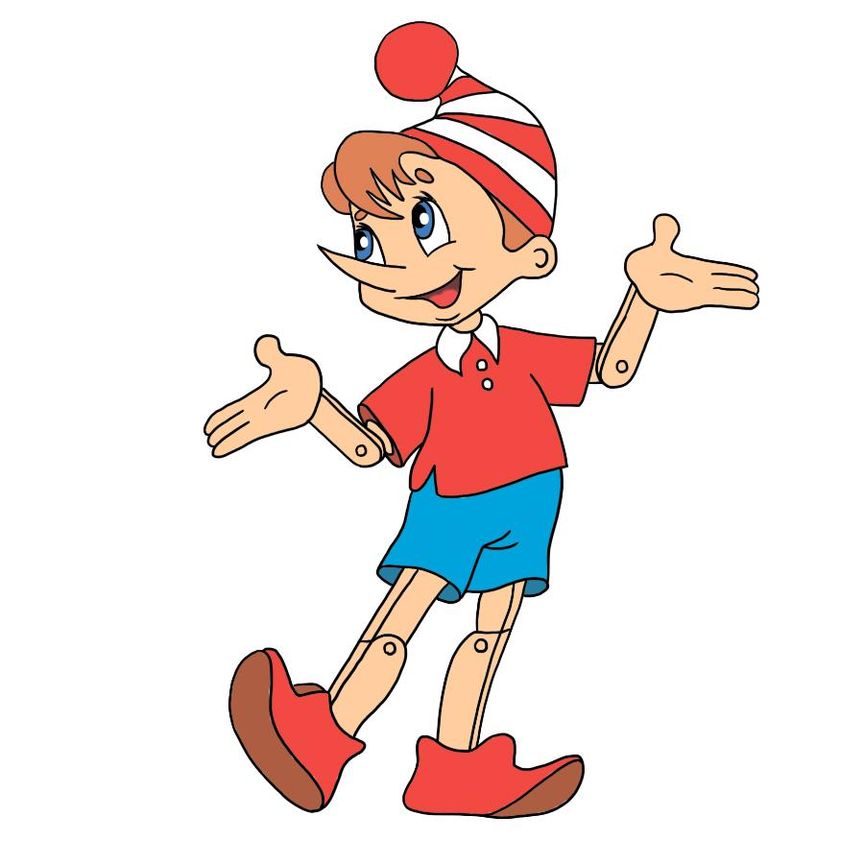 твёрдый
мягкий
?
звонкий
глухой
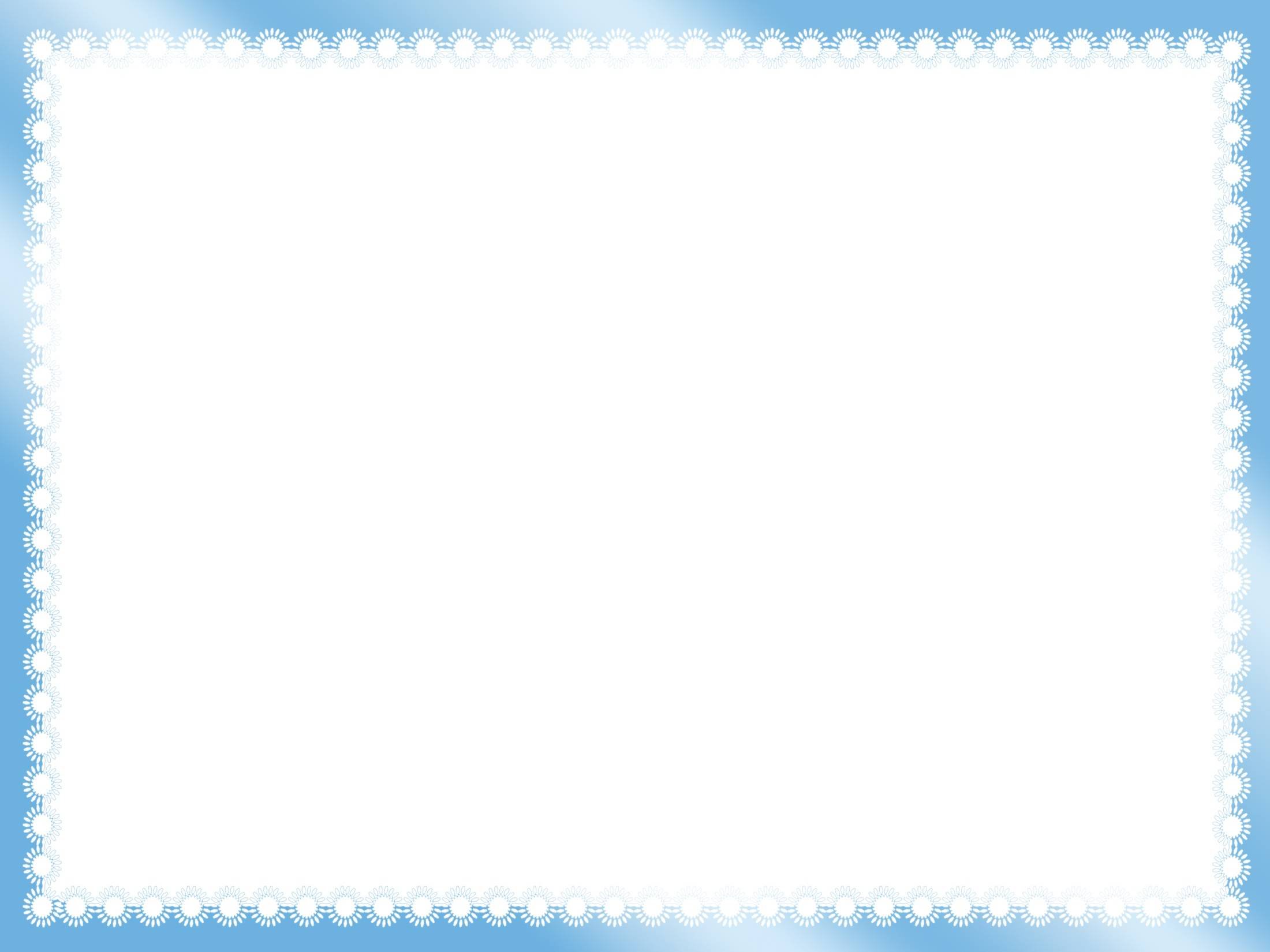 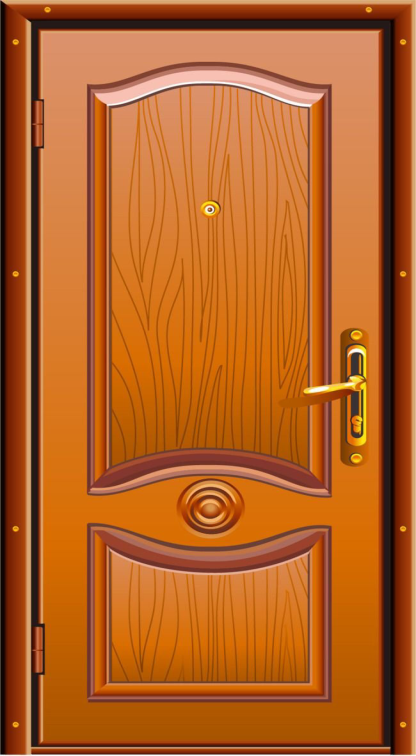 [Р']
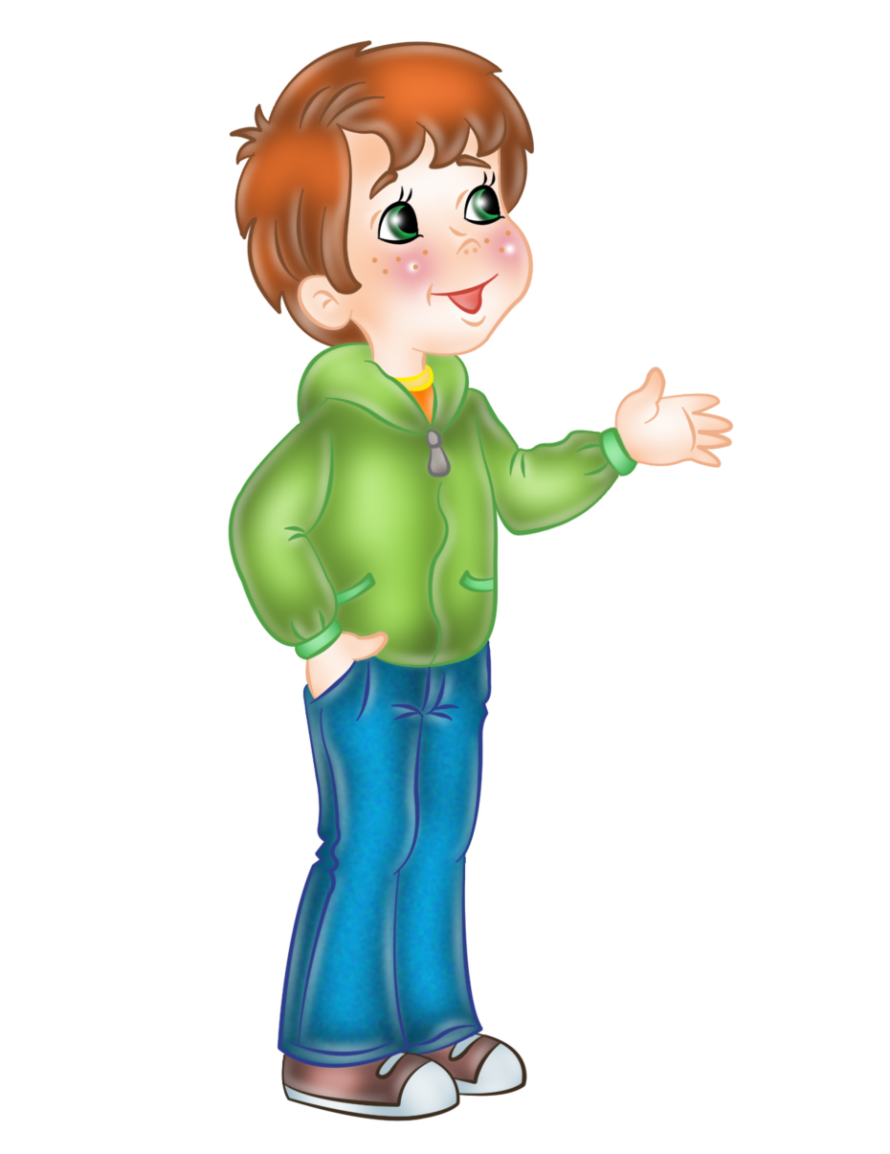 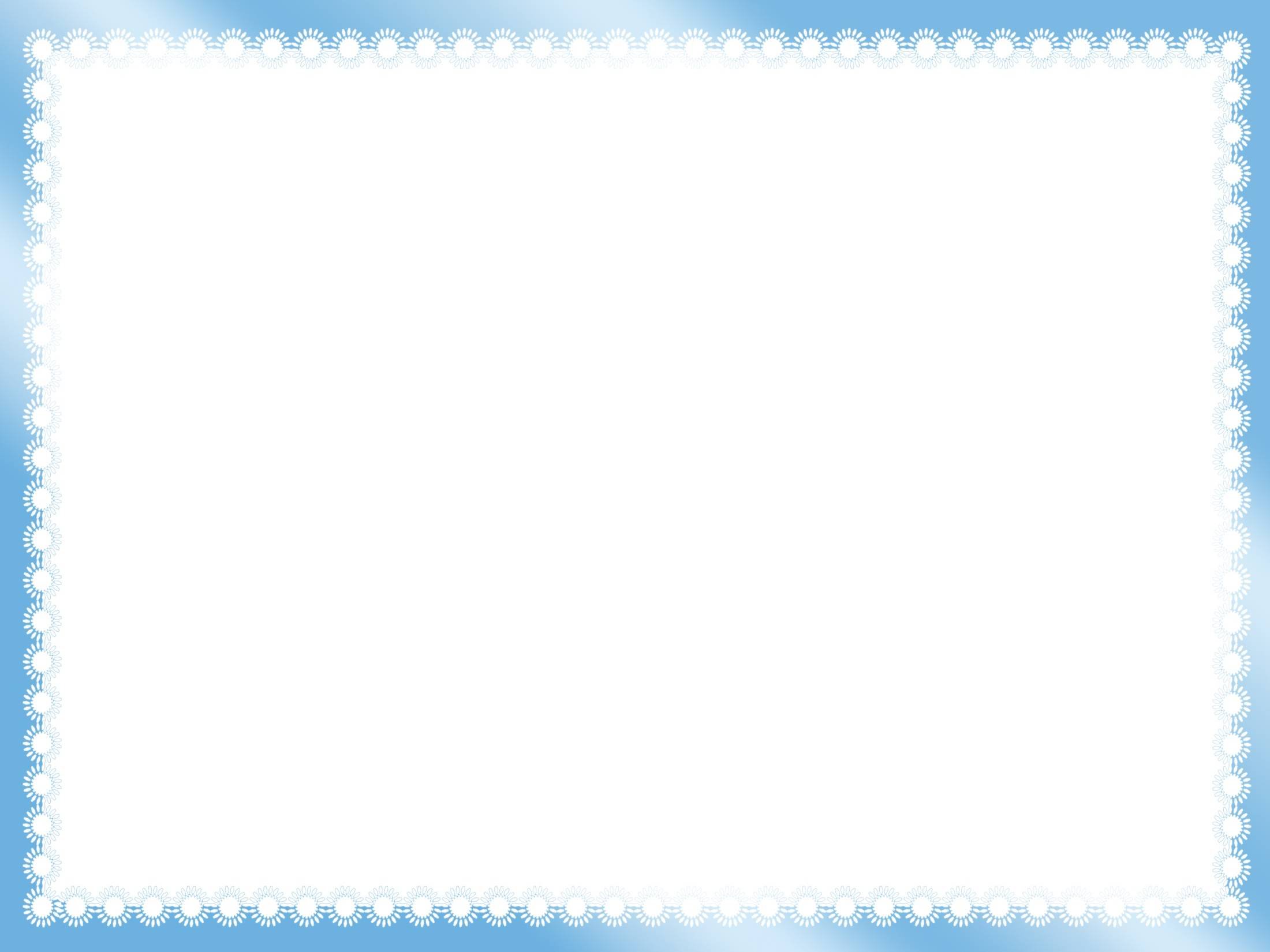 Звук [р']
?
гласный
согласный
?
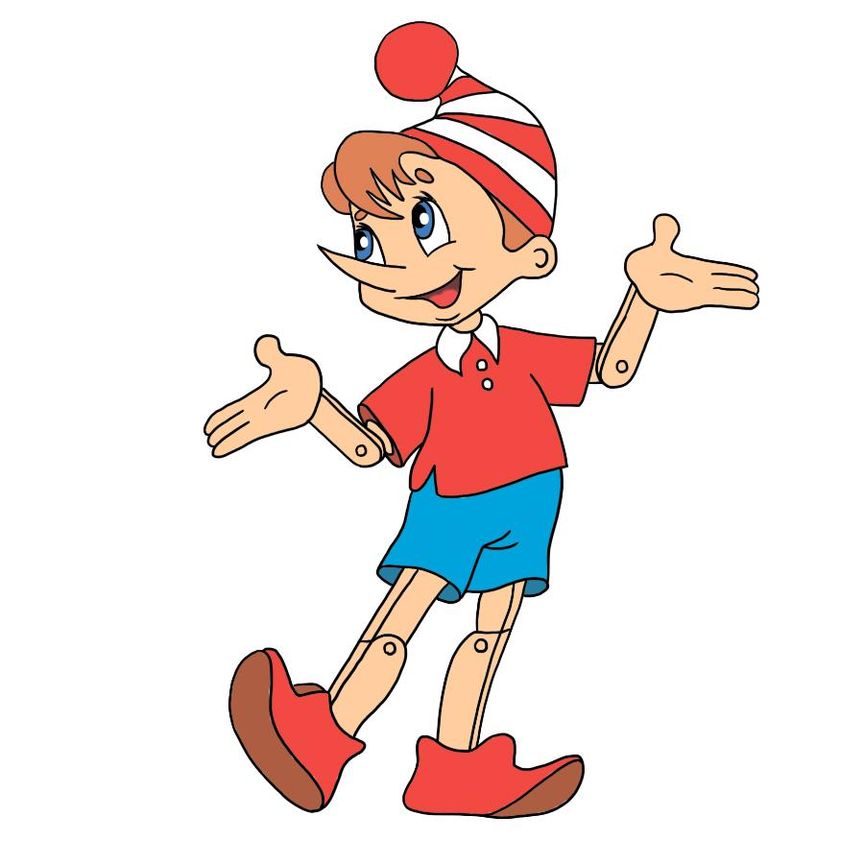 твёрдый
мягкий
?
звонкий
глухой
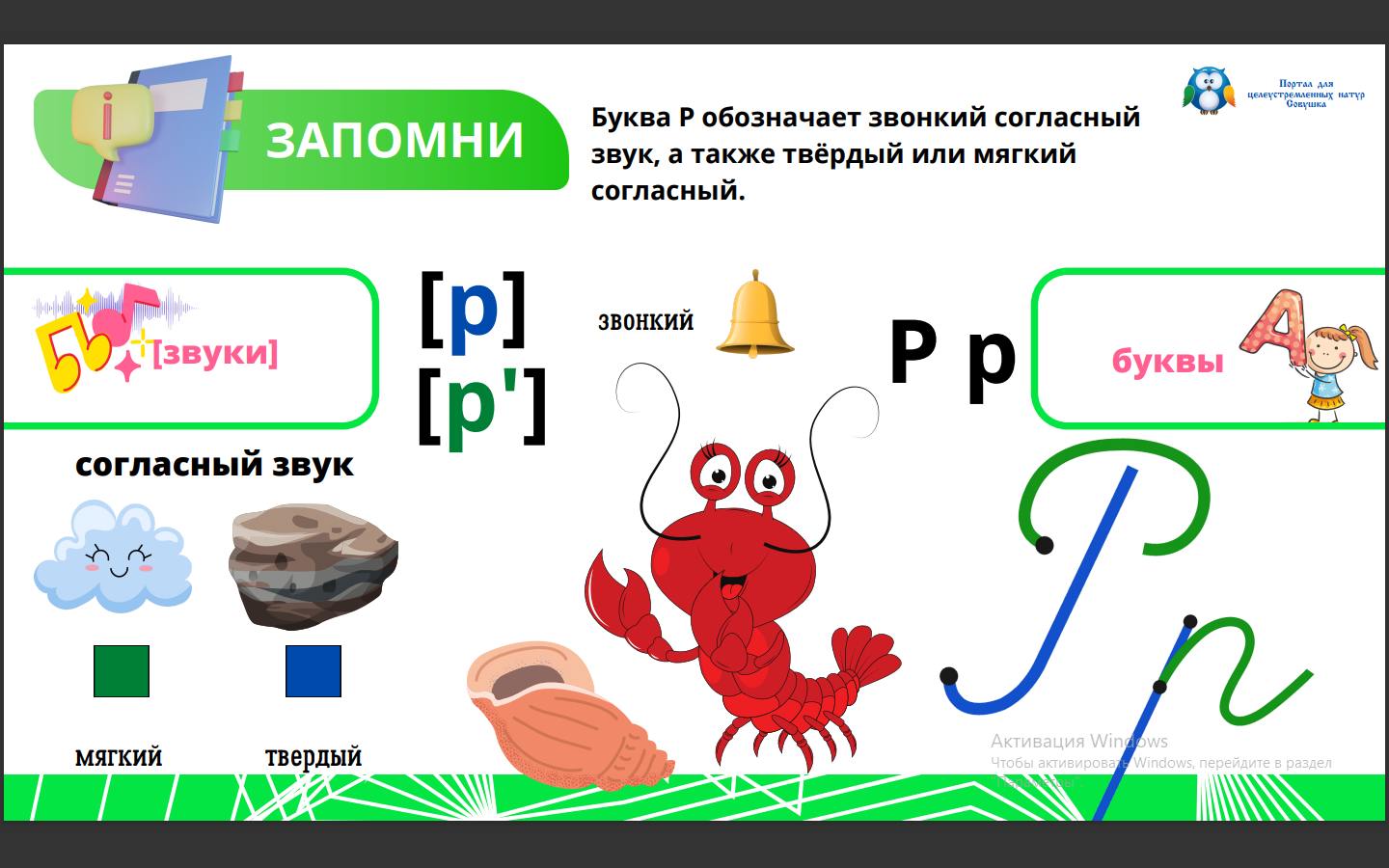 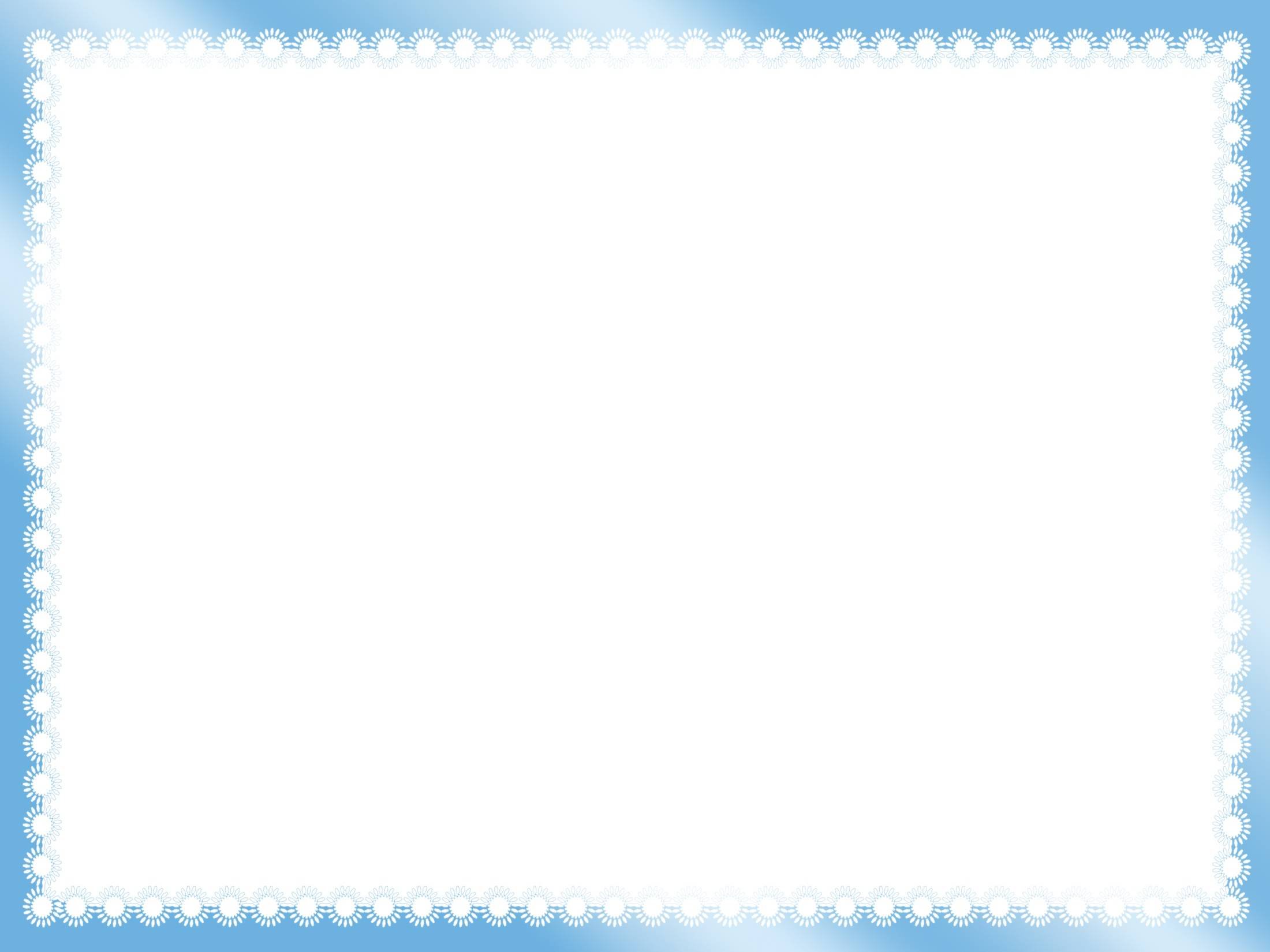 На что похожа буква Р?
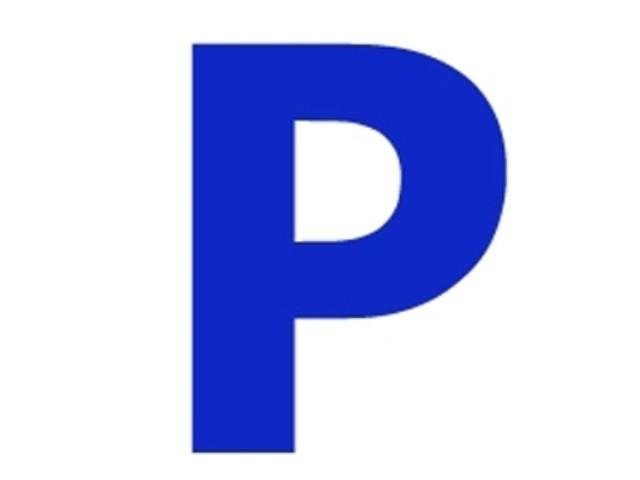 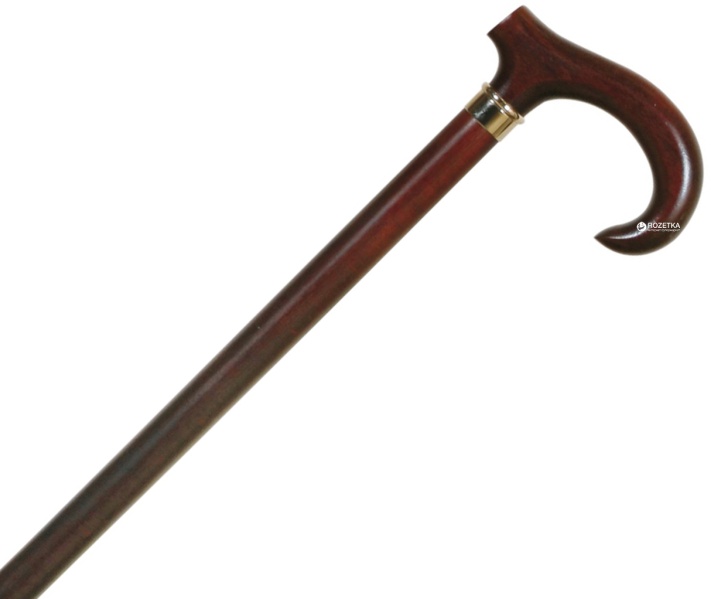 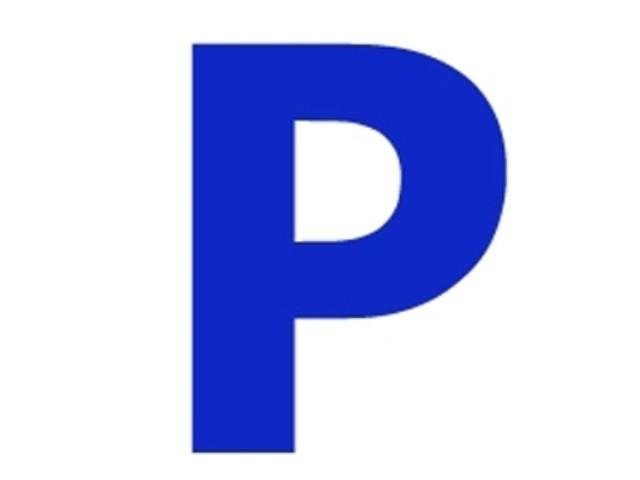 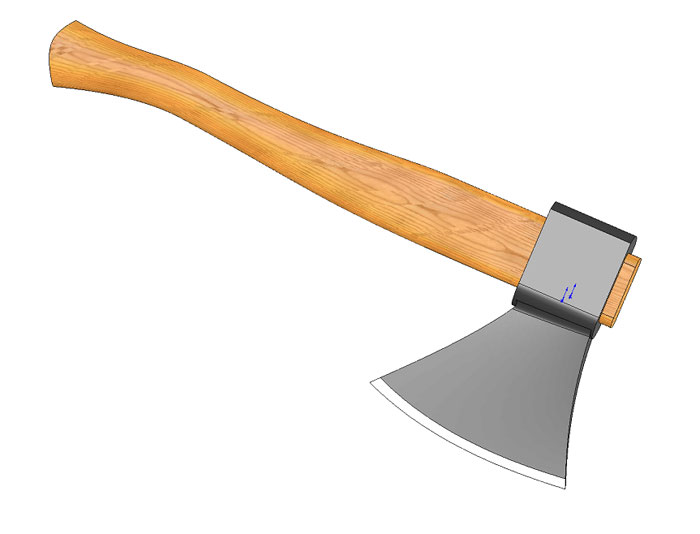 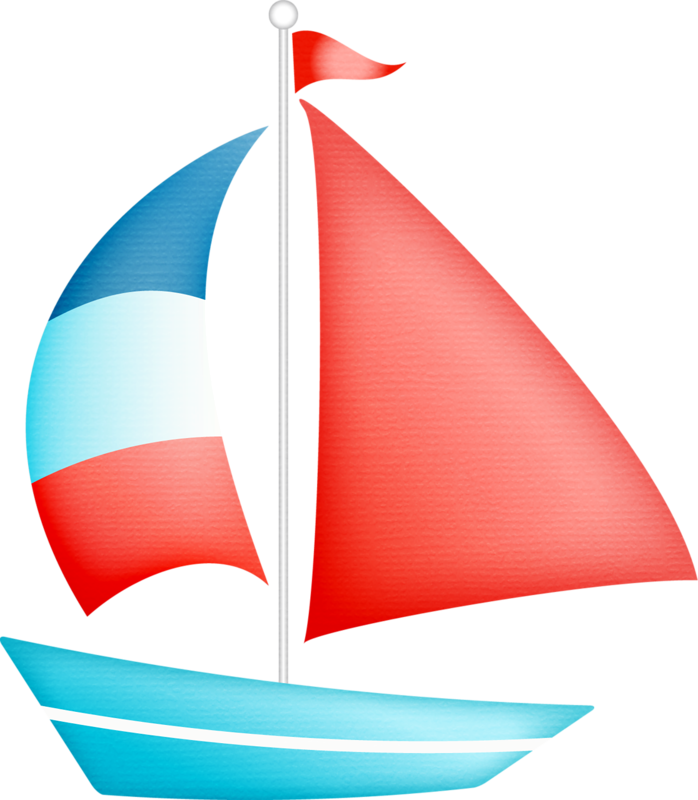 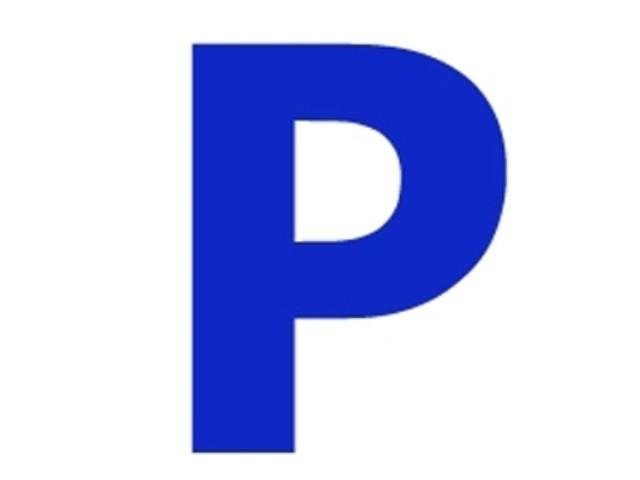 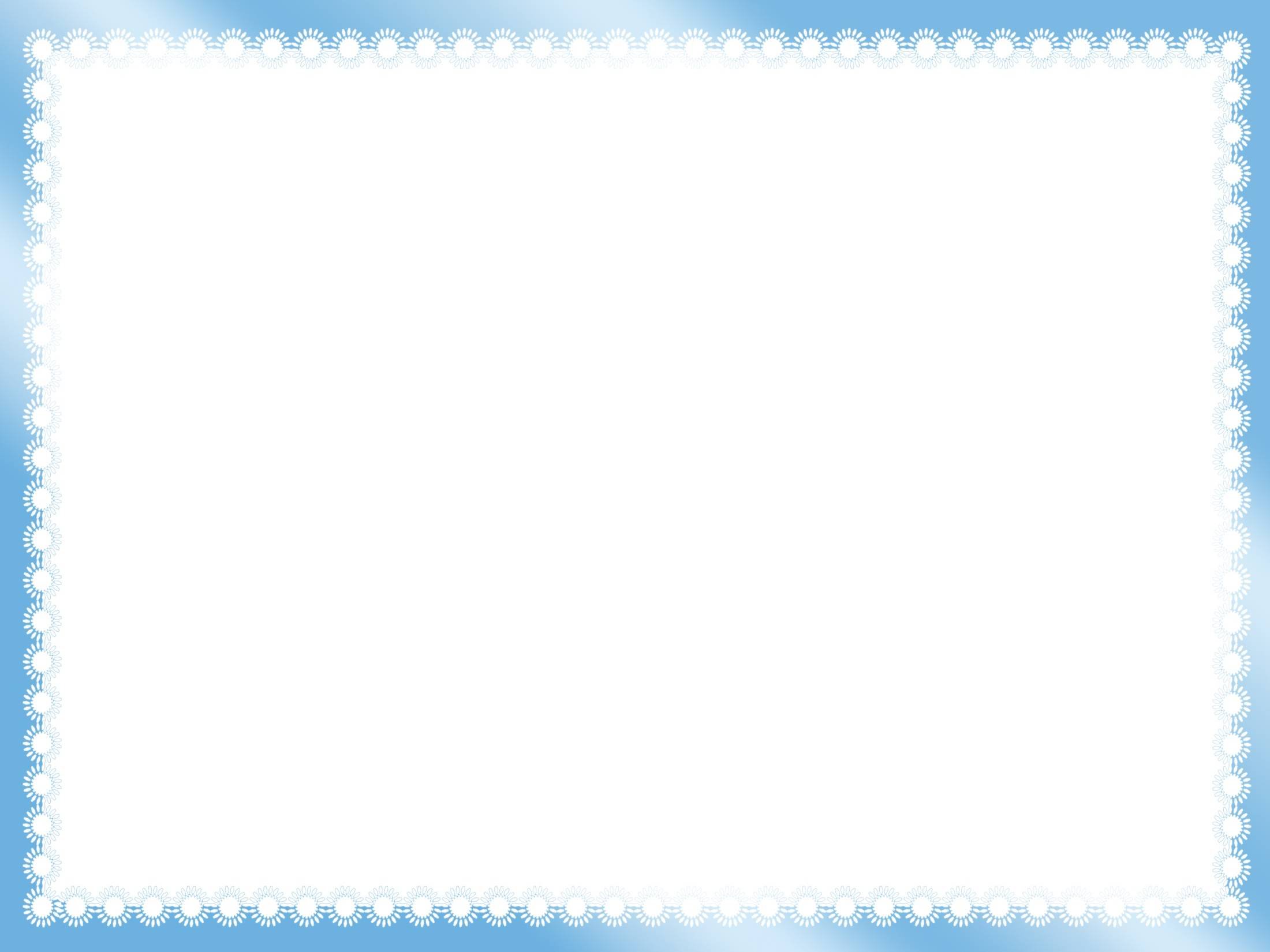 Букву Р писать несложно,
Справа к палочке осторожно
Нарисуем мы кружок,
И получится флажок.
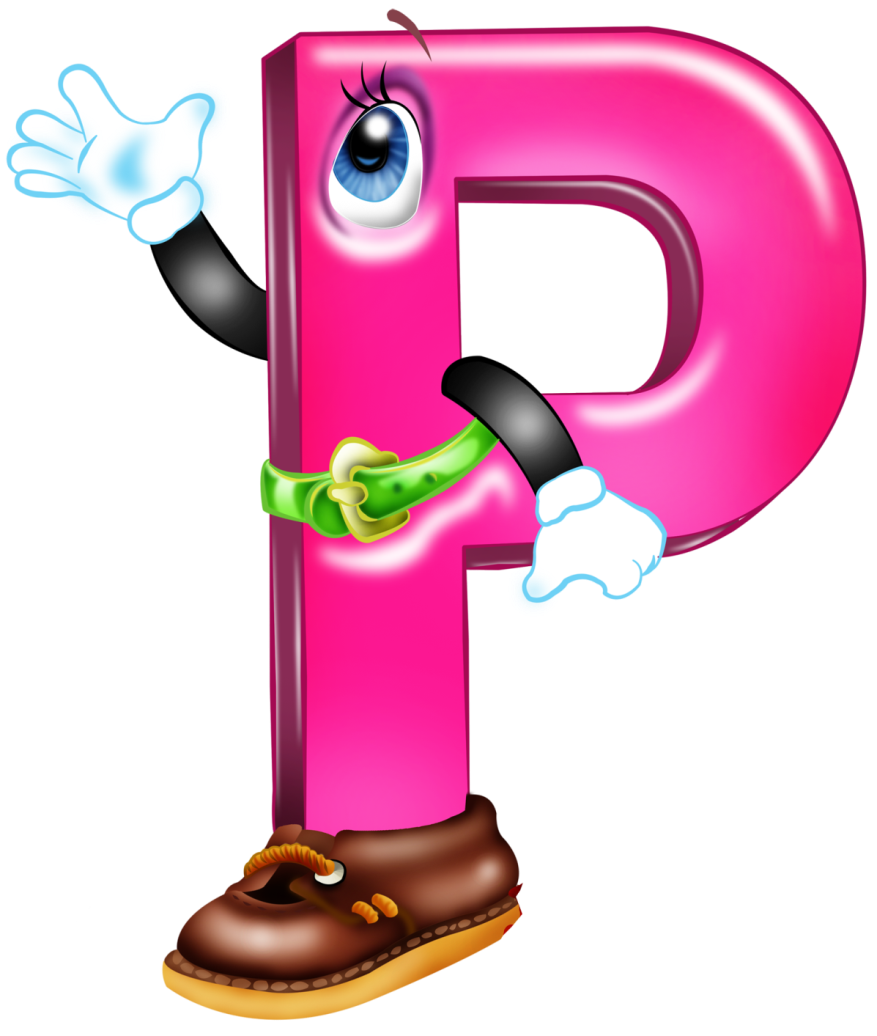 Как запомнить букву Р?
Каждый может, например,
Руку на бочок поставить
И друг другу Р представить.
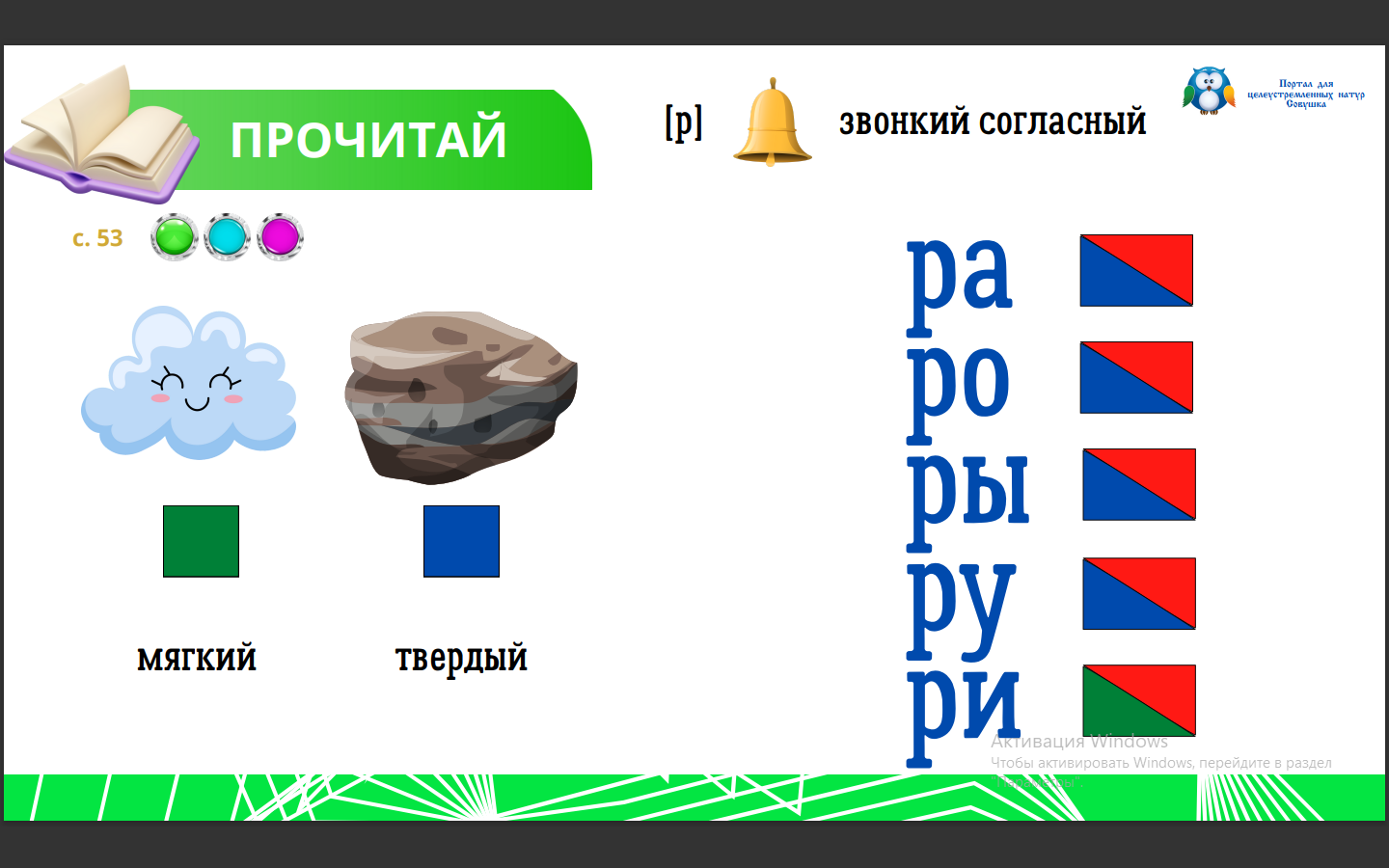 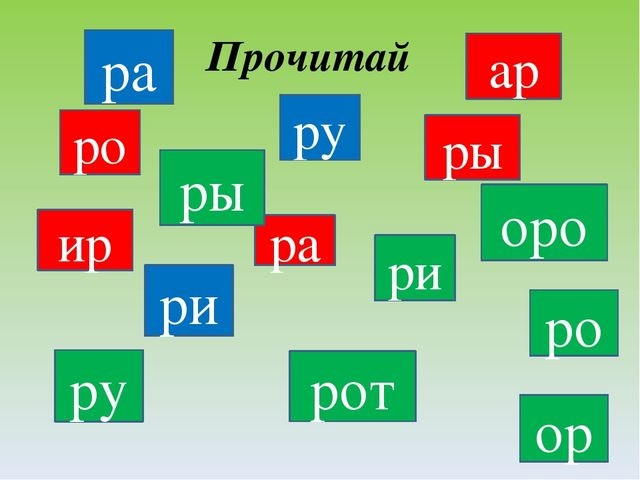 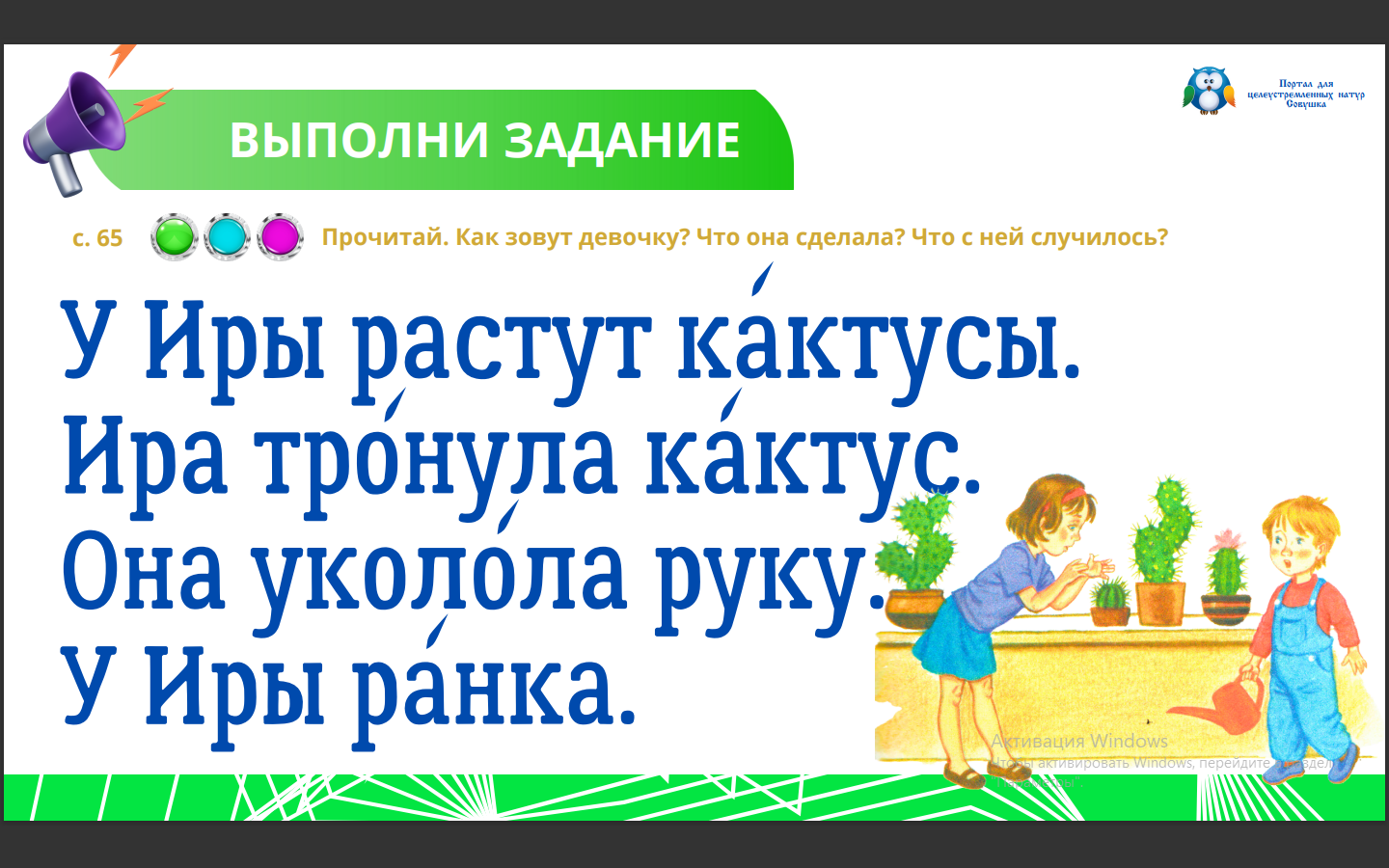 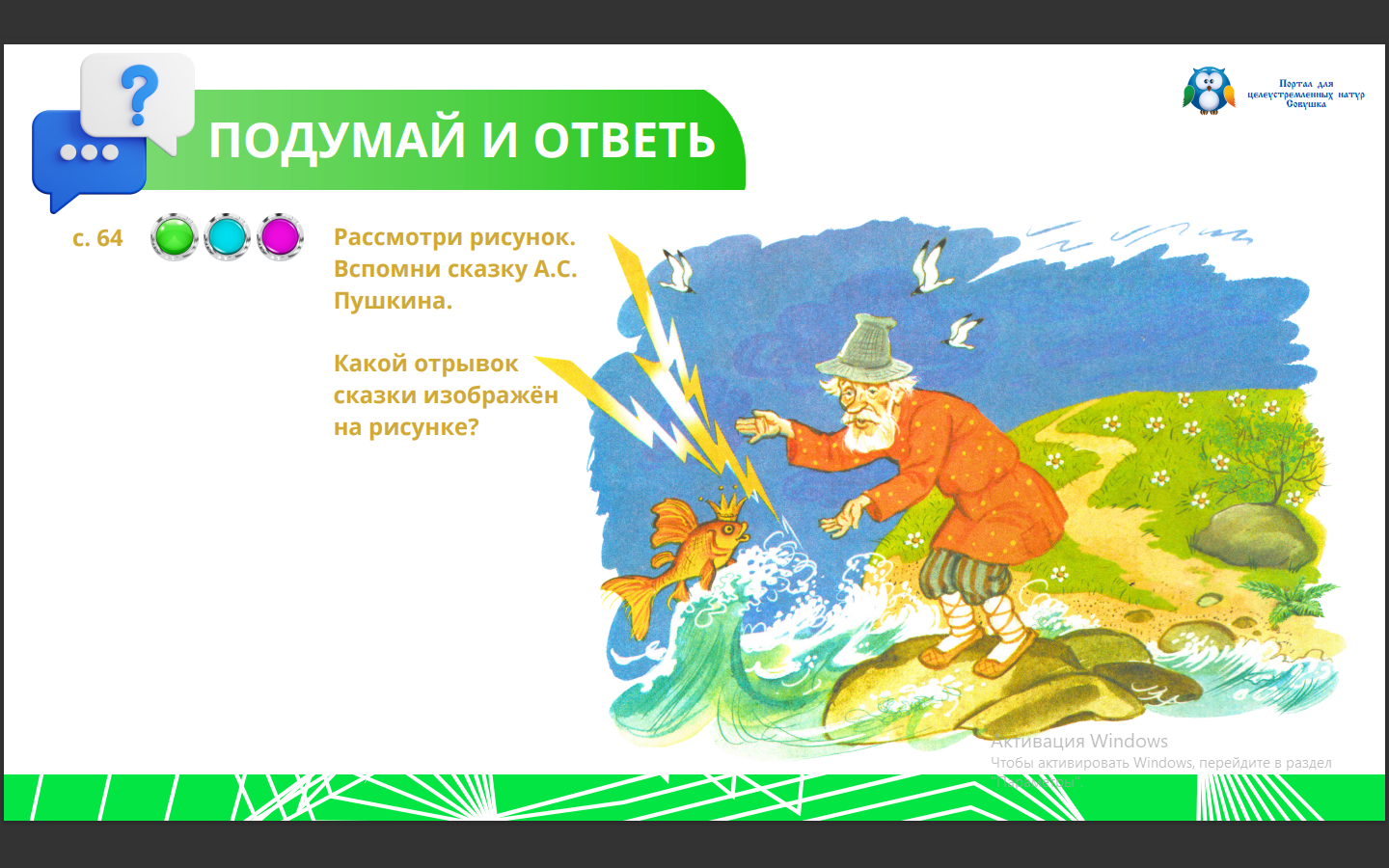 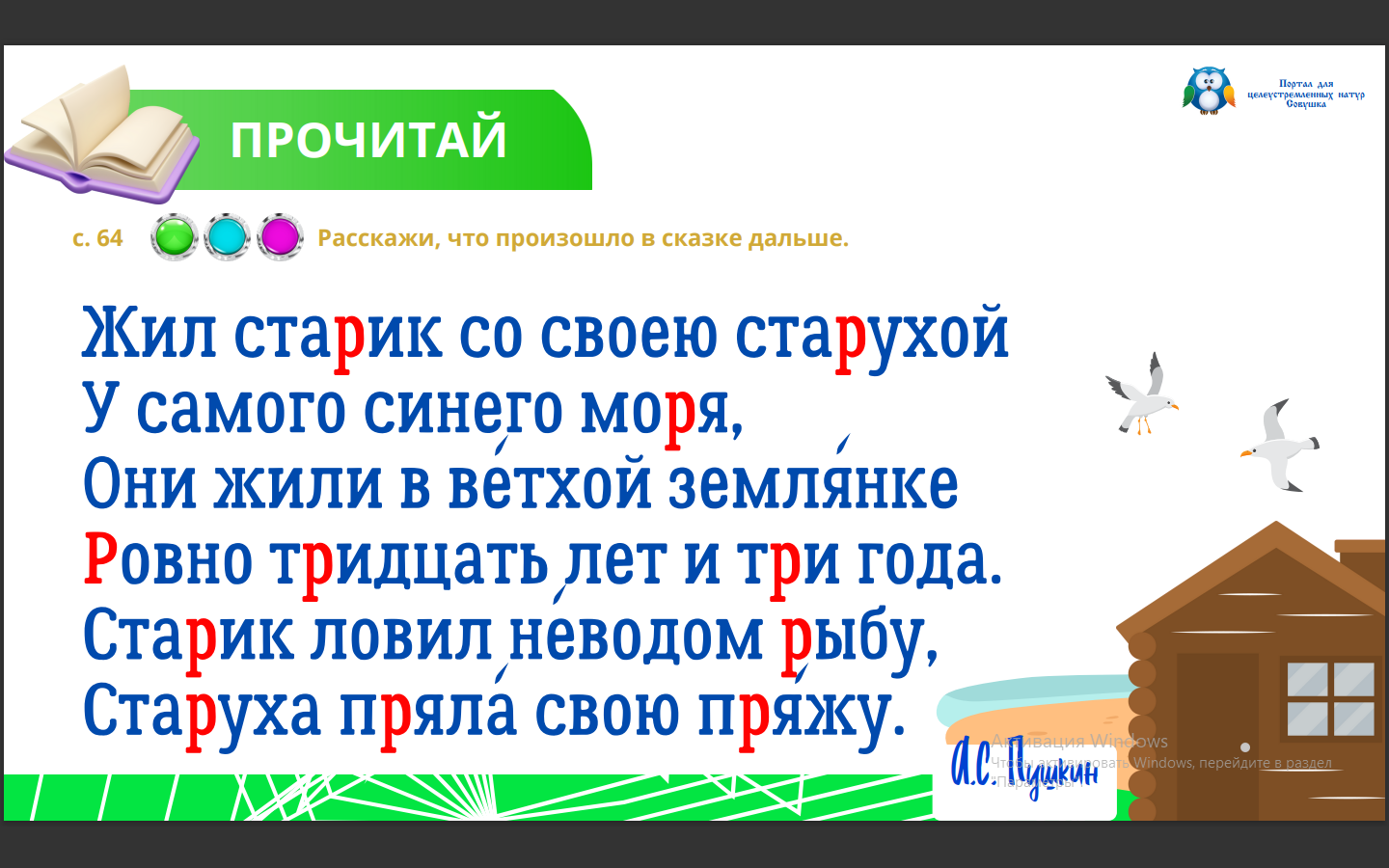 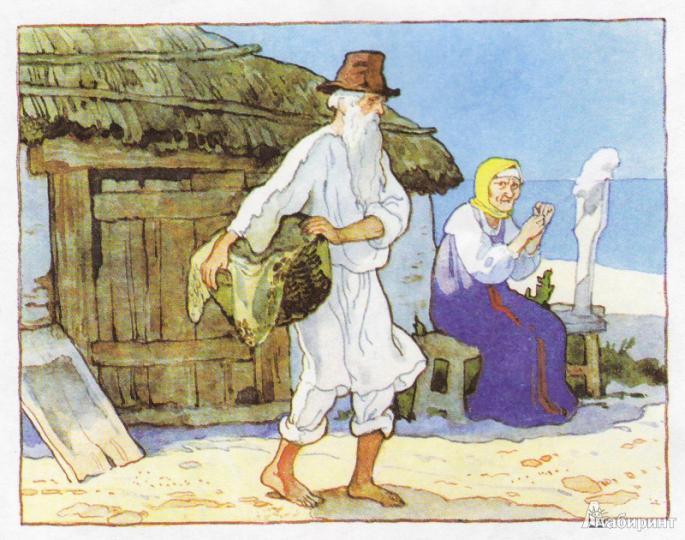